2015宇宙磁気流体・プラズマシミュレーションサマースクール～MHDコードを作る～
加藤　ちなみ
非粘性Burgers方程式
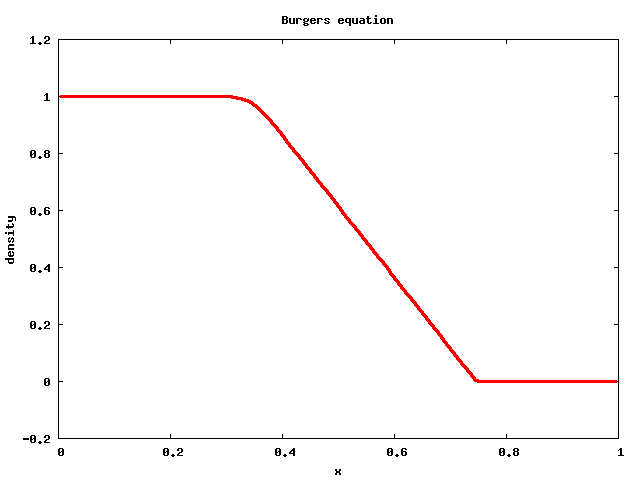 衝撃波管問題(1次元)
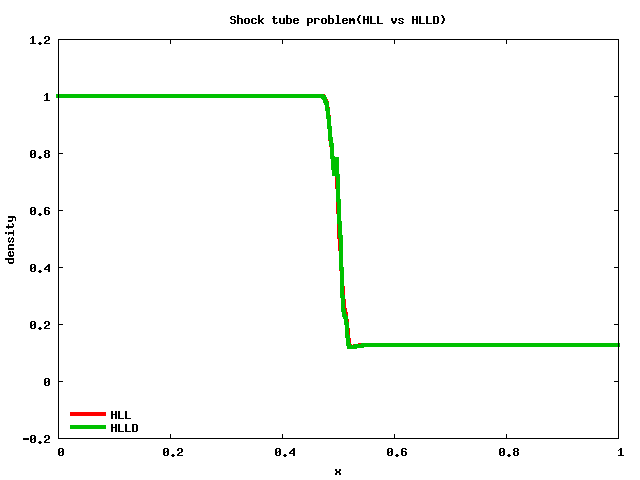 ↓速度
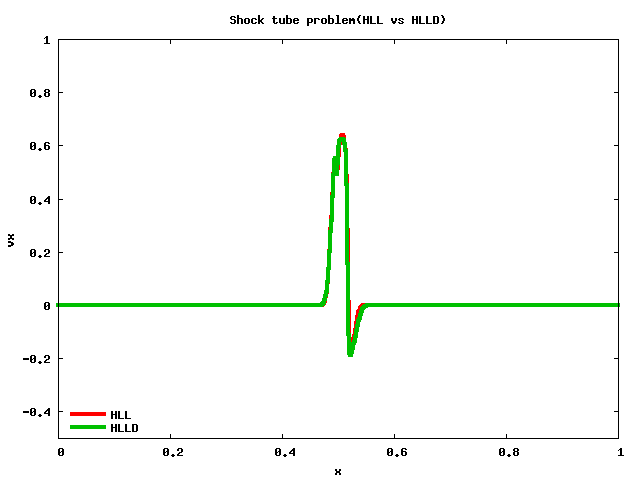 ↑密度
衝撃波管問題(２次精度)
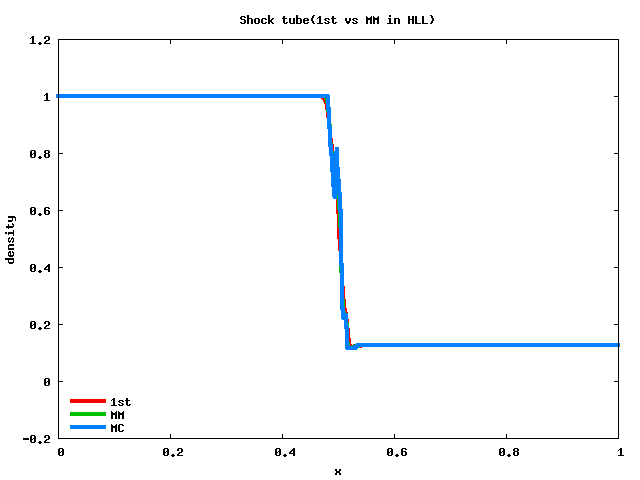 ・２次MC＆MM
・３次ルンゲクッタ
☑MMよりもMCの方が精度よい？
衝撃波管問題(2次元)
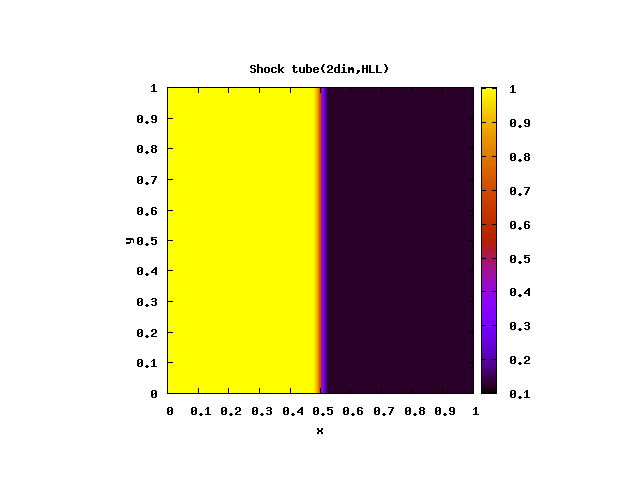 渦問題(1次精度)
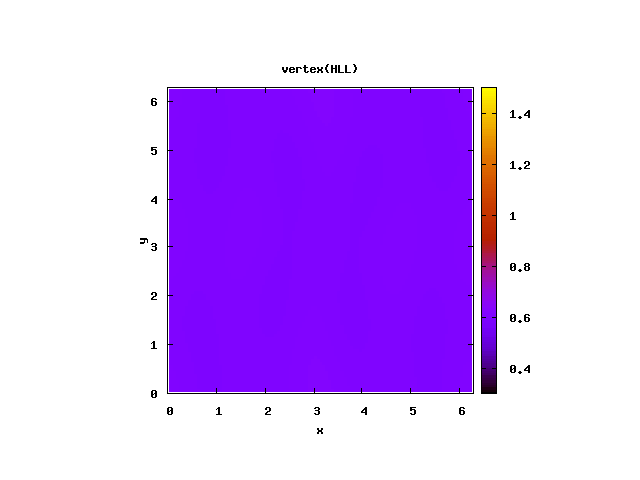 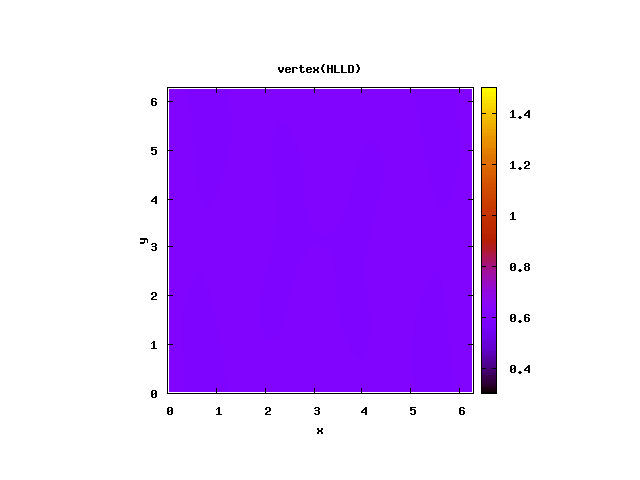 これから
☑　２次元の渦問題の高次精度化
☑　∇・Bの処理
☑　他のモデルシミュレーション